EUCloudEdgeIoT.eu RIA Showcase
March 26
Tarik Zakaria Benmerar
ICT-FI
EUCloudEdgeIoT.eu RIA Showcase
26/03/2024
CHARITY Objectives
Achieve autonomicity in orchestrating network, compute, and storage resources in hybrid edge/cloud infrastructures.
Provide holistic support for the orchestration of advanced media solutions.
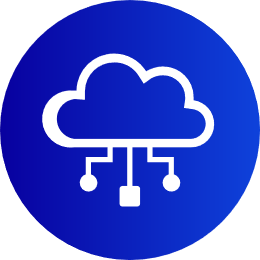 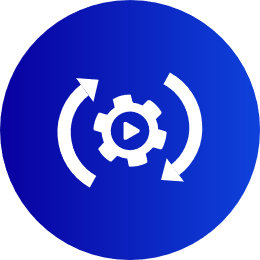 Develop highly interactive and collaborative services and applications.
End-to-end application lifecycle management.
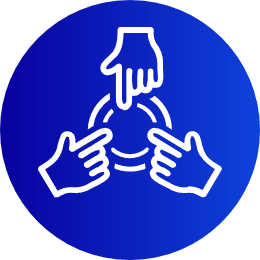 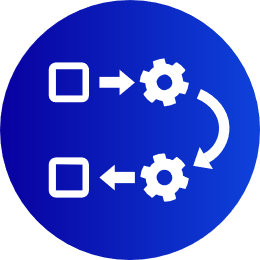 Augment project visibility, outreach and business sustainability
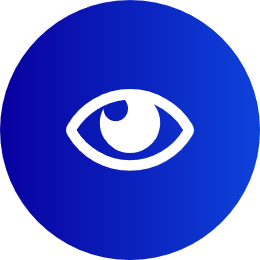 ‹#›
EUCloudEdgeIoT.eu RIA Showcase 26/03/2024
CHARITY Consortium
‹#›
EUCloudEdgeIoT.eu RIA Showcase 26/03/2024
CHARITY use cases
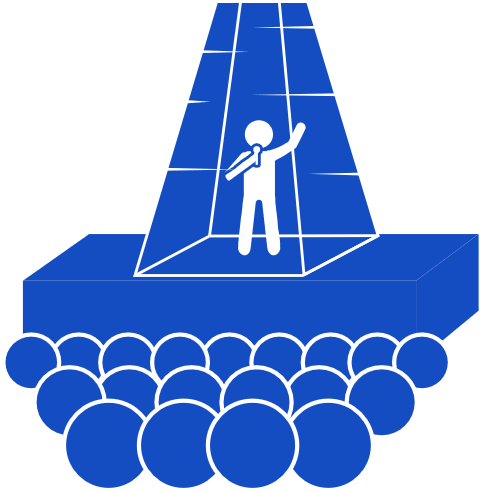 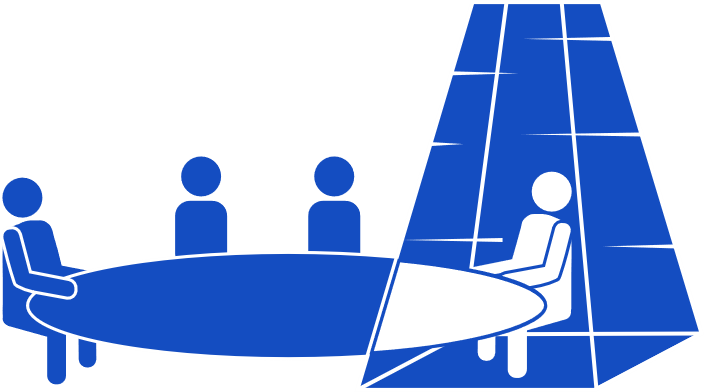 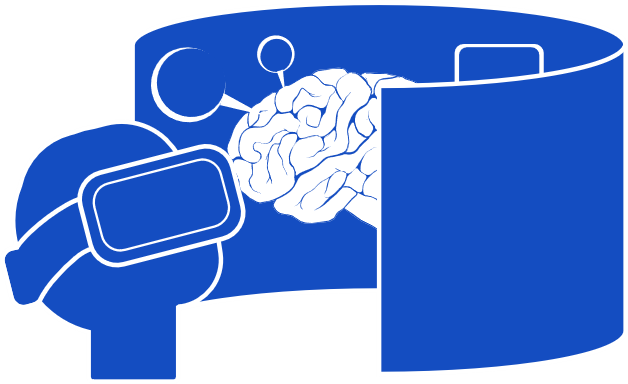 Virtual reality Medical training
Holographic Meeting
Holographic Concert
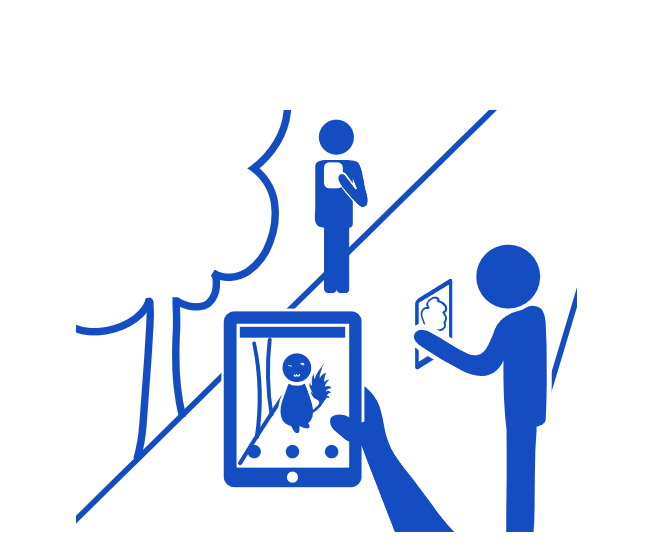 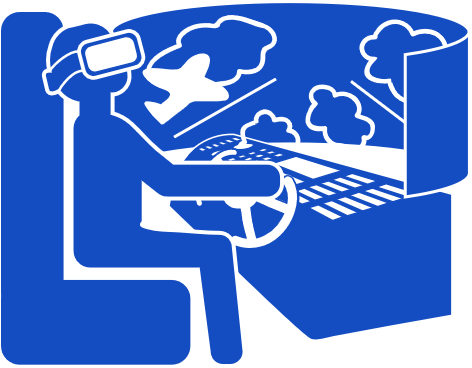 Manned-Unmanned operations trainer
Collaborative Gaming
Virtual reality Tour Creator
‹#›
EUCloudEdgeIoT.eu RIA Showcase 26/03/2024
Charity approach: XR development to deployment
Charity XR Developer
Charity AMF
ADAPT
RES
PROX
ENAB
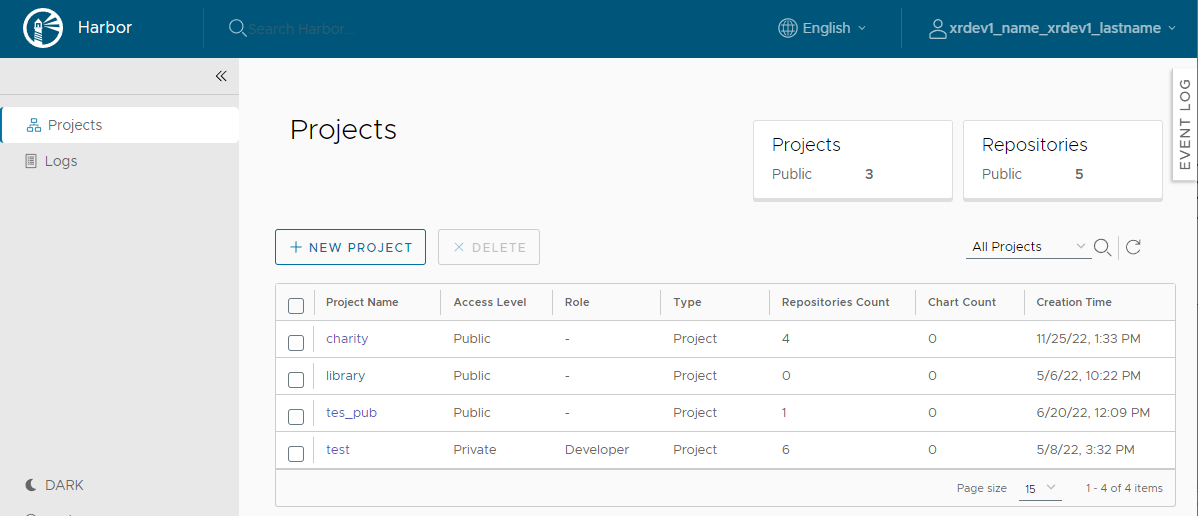 Charity Orchestration
SEC
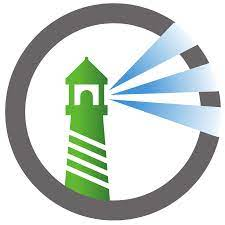 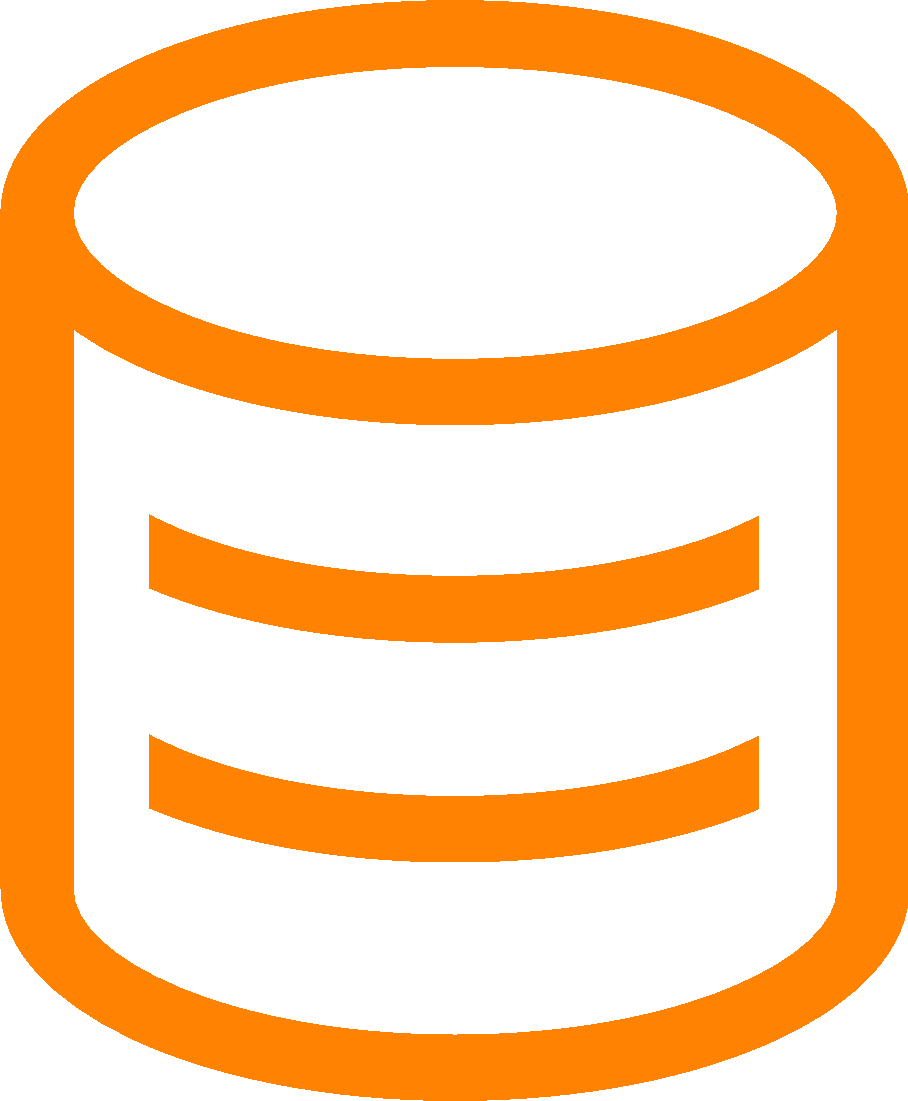 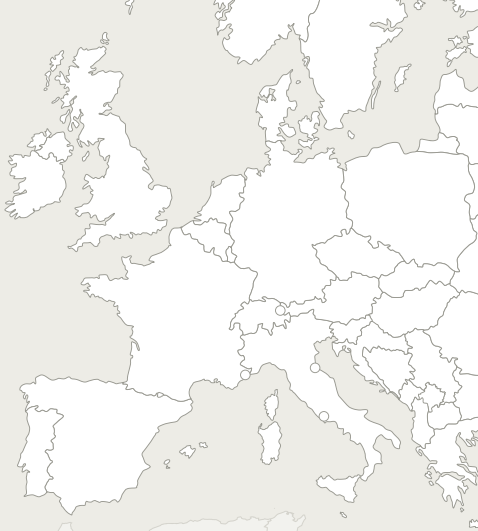 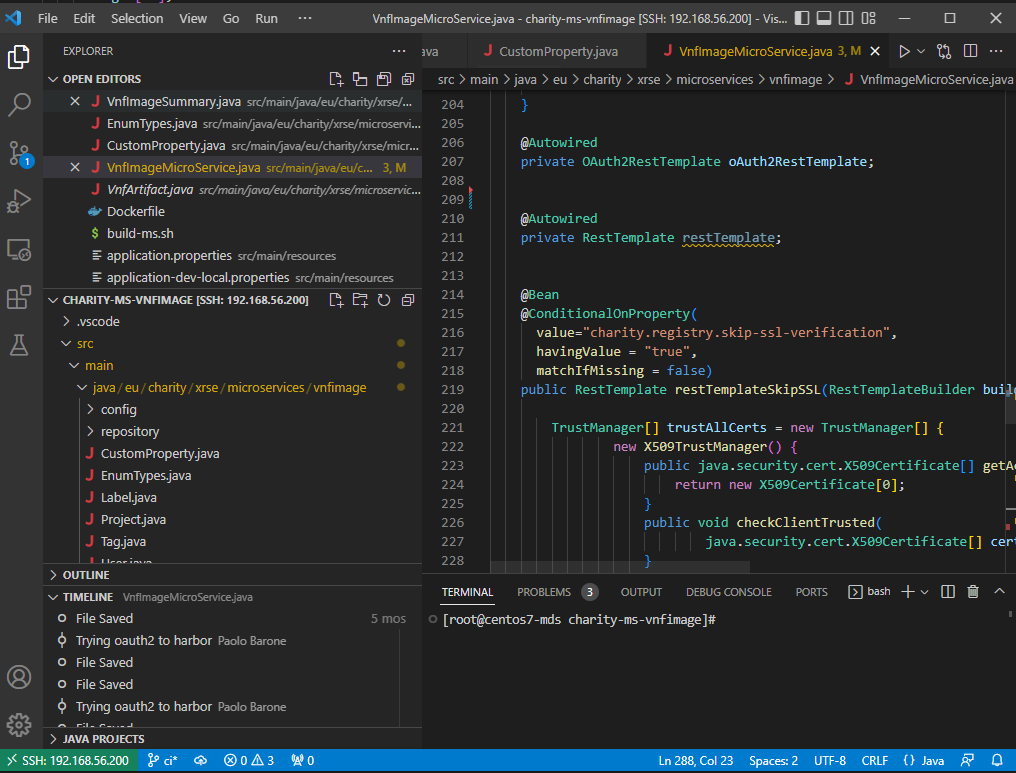 XR service enabler repository
aws
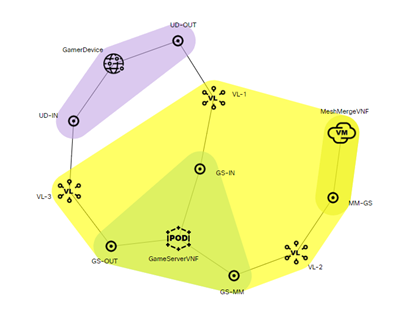 App component
 code
ENAB
build&package
write
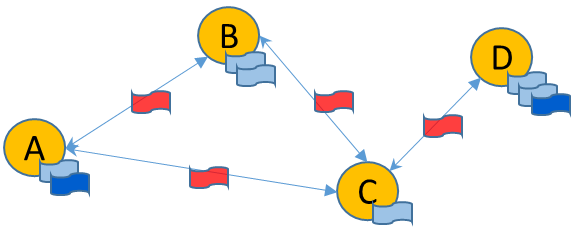 Add to XR 
repository
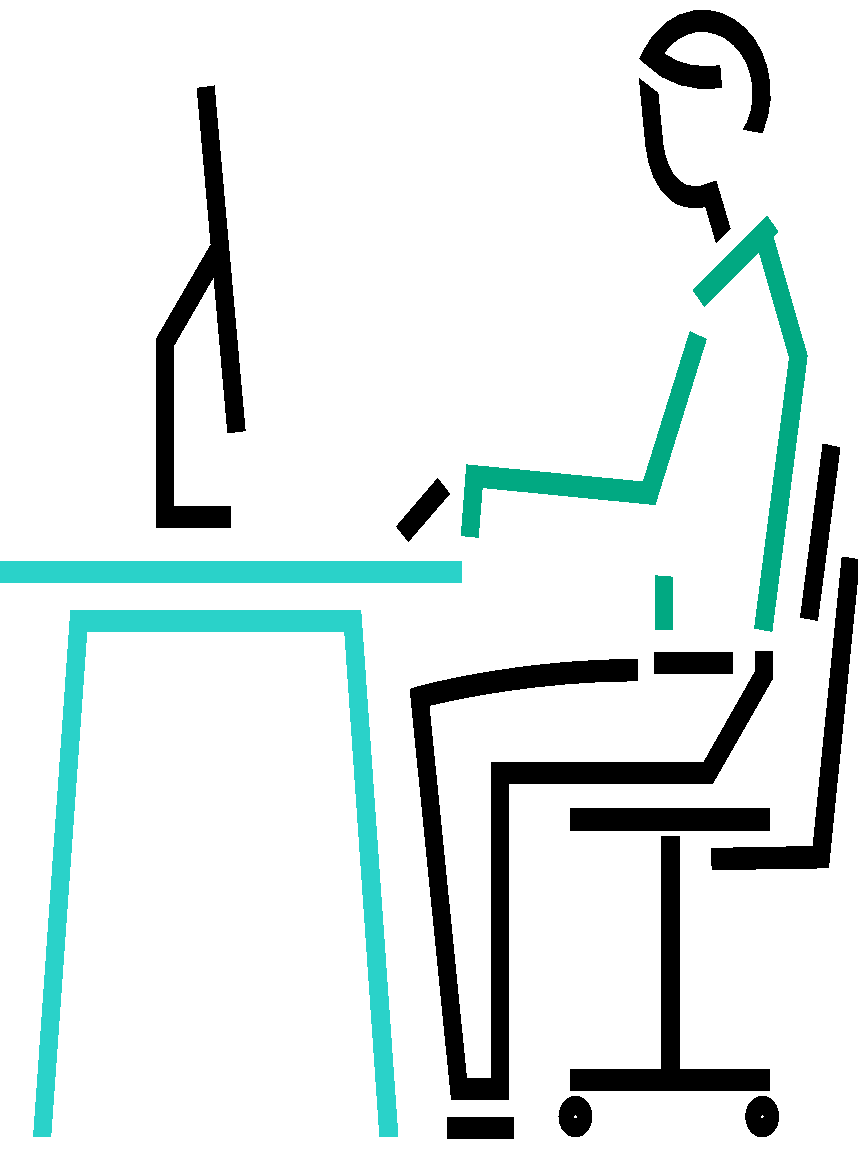 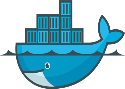 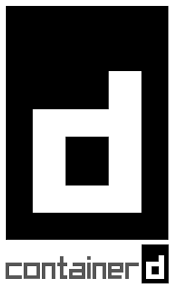 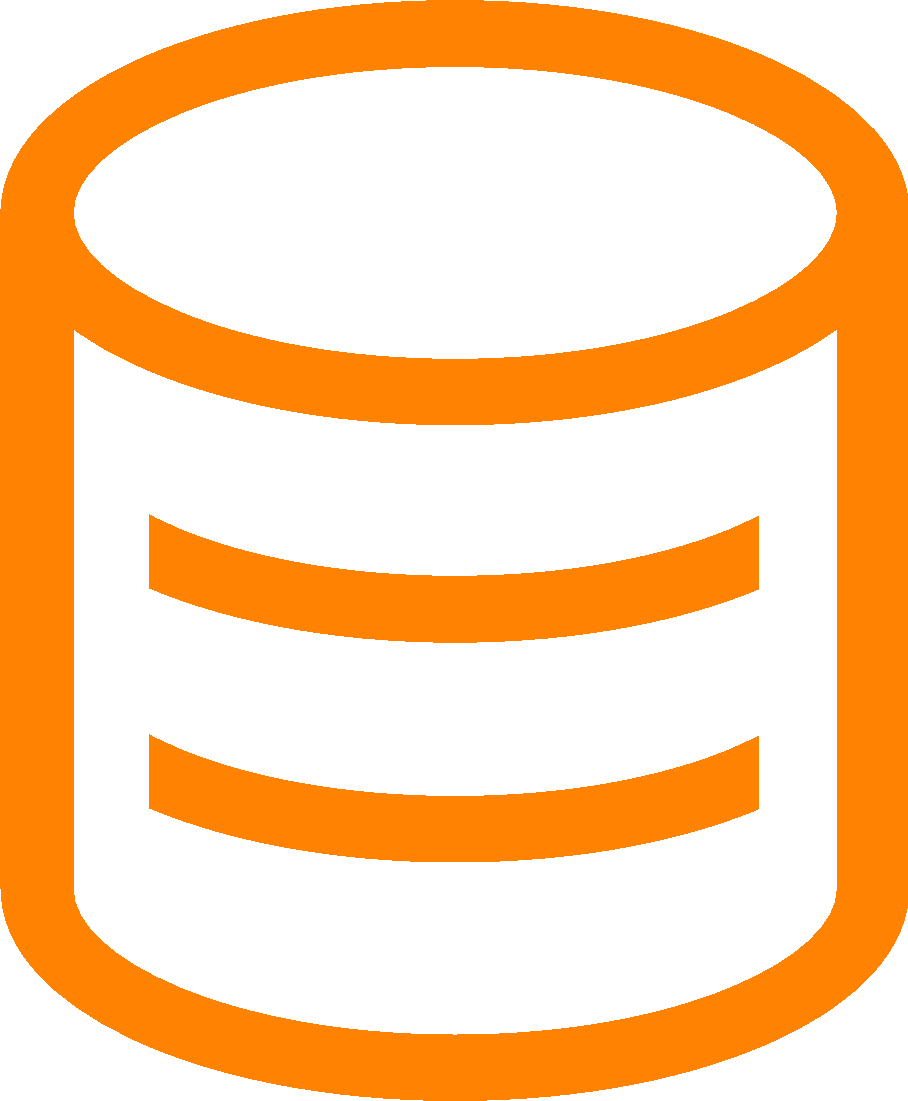 azure
App componentimage
Blueprint Template editor
Edit XR model
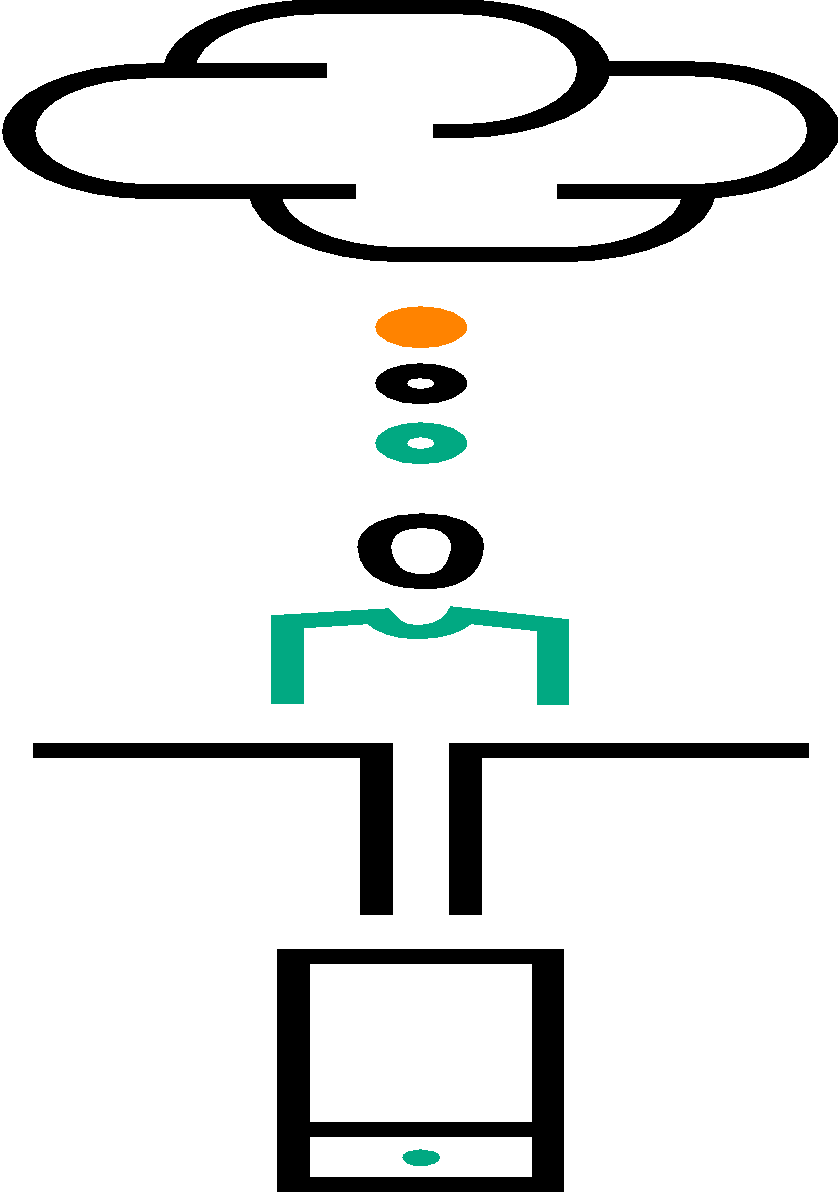 App component (VNF)
Input params
user
Deploy
edge
edge
Communication links
Deploy XR 
model
Deployment 
hints
QoS requirements
MON
PROX
RES
Charity Monitoring
Actual
Input 
Values
Tosca Model
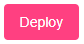 PRED
Charity Forecasting
‹#›
EUCloudEdgeIoT.eu RIA Showcase 26/03/2024
Two related publications
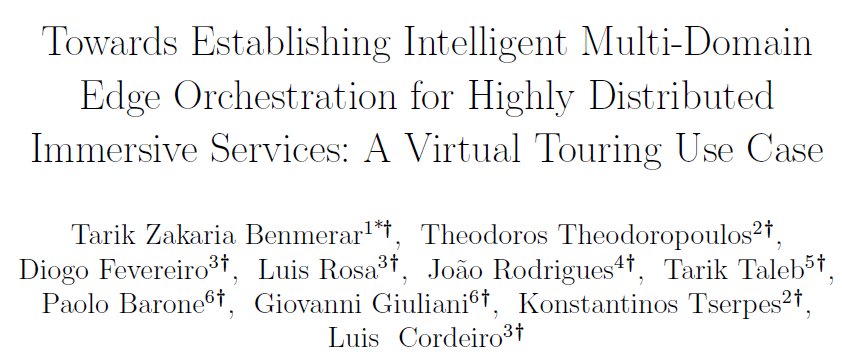 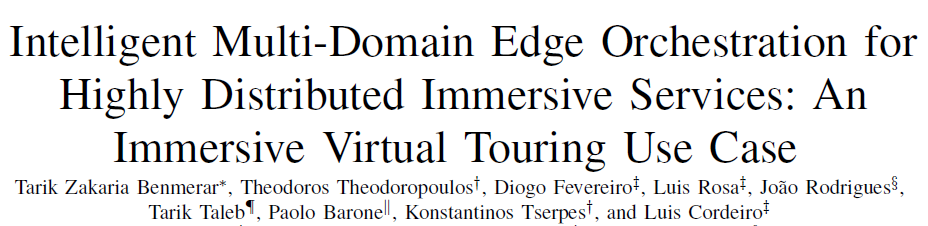 Cluster Computing Journal – Accepted for publication
IEEE iEDGE 2023
‹#›
EUCloudEdgeIoT.eu RIA Showcase 26/03/2024
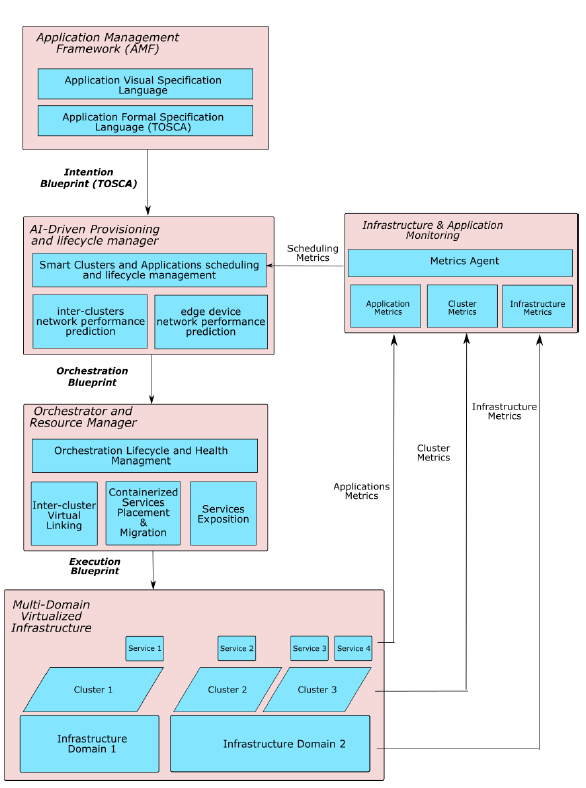 Two related publications
Main Architecture
Contribution
‹#›
EUCloudEdgeIoT.eu RIA Showcase 26/03/2024
Expressing user intents
AMF visual language for expressing the application.
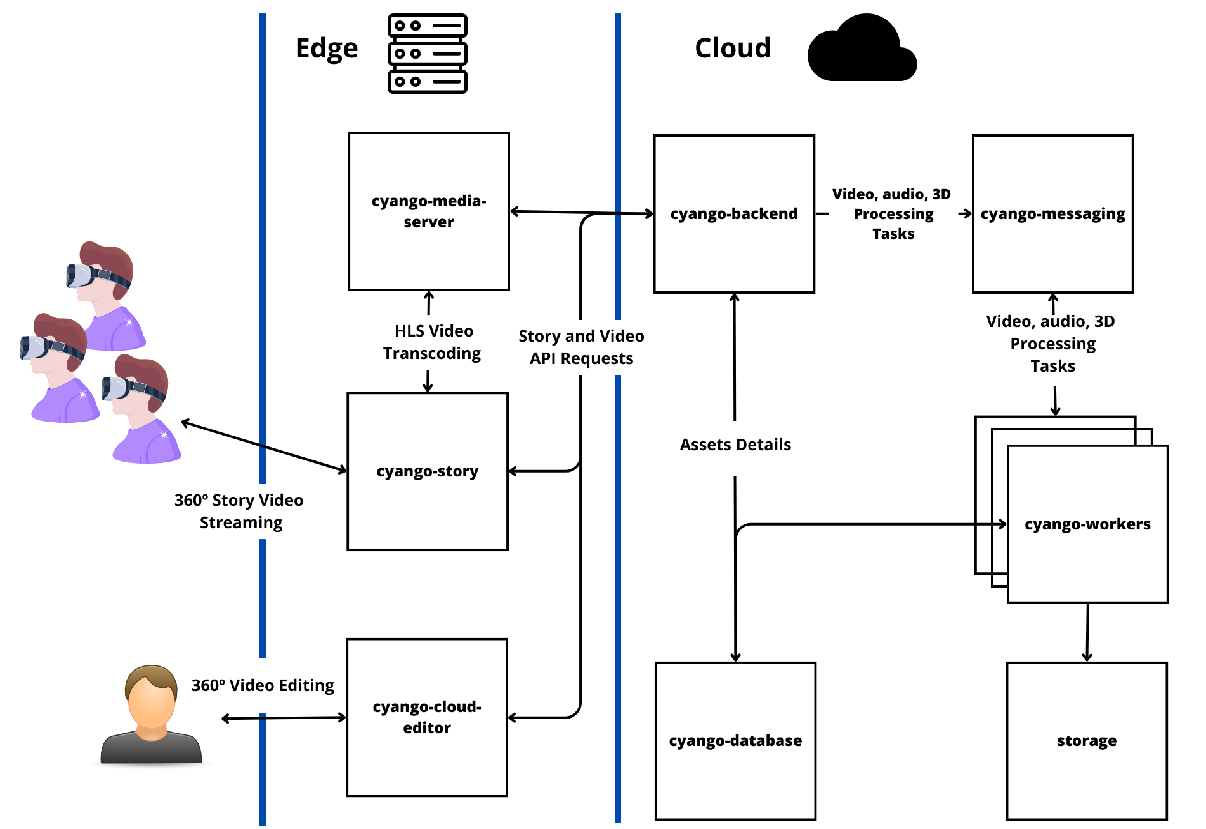 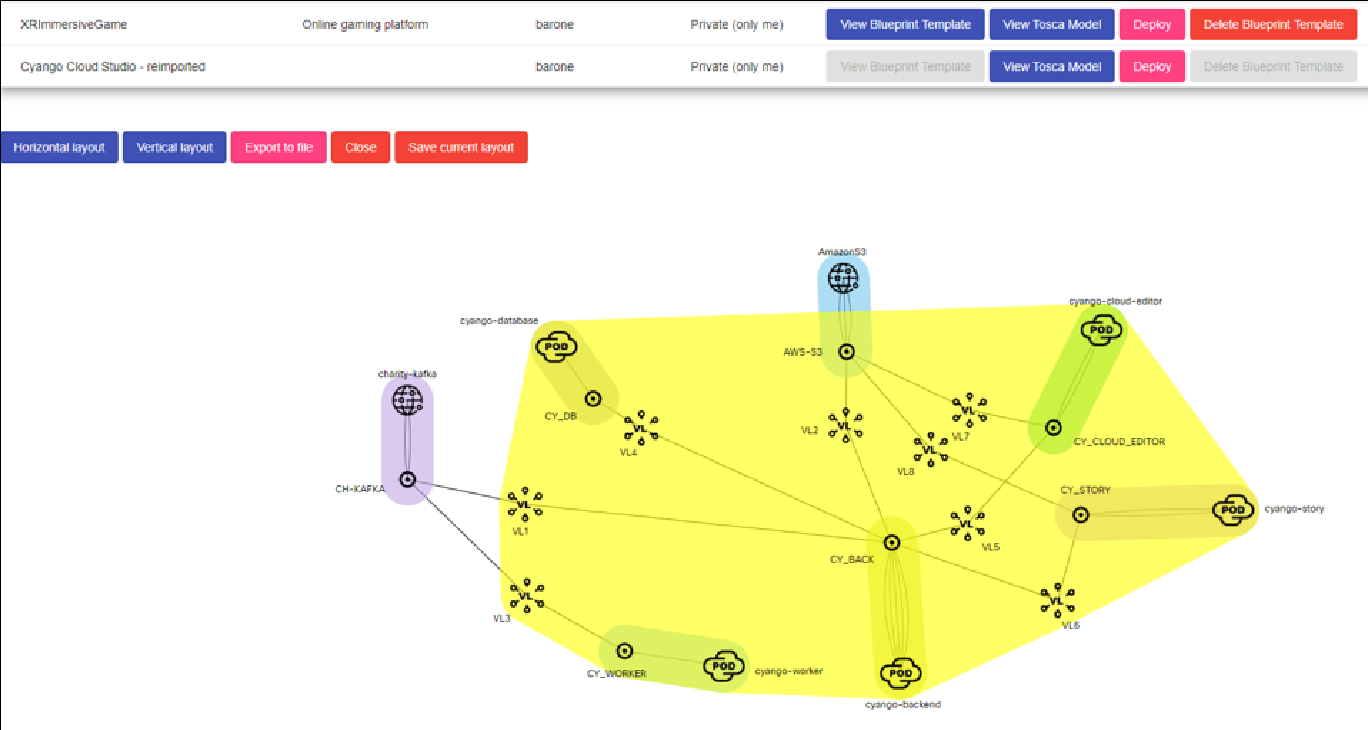 AMF Cyango visual representation
Cyango Components Architecture
‹#›
EUCloudEdgeIoT.eu RIA Showcase 26/03/2024
Expressing user intents
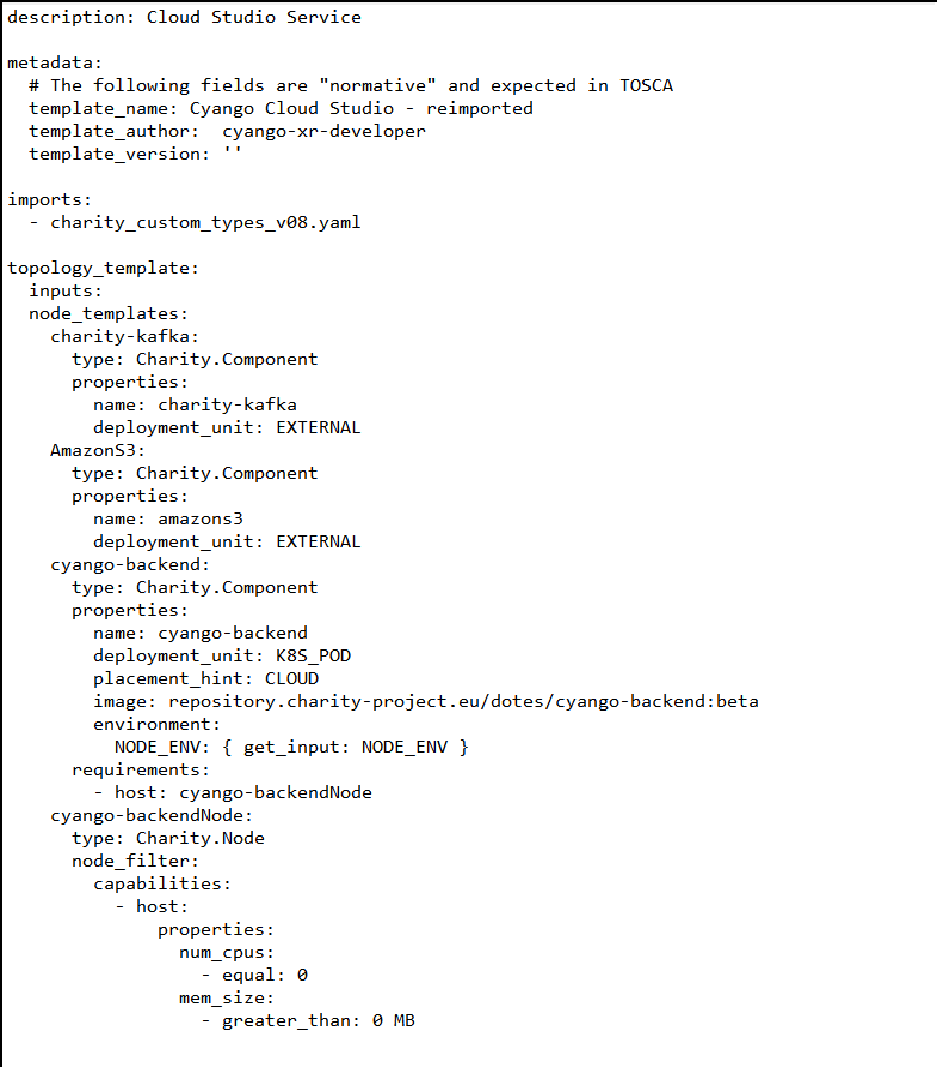 TOSCA : The formal language for application topology specification.
Expressing the Application Topology in abstract YAML format.
Extending the standard with multi-domain specific types.
‹#›
EUCloudEdgeIoT.eu RIA Showcase 26/03/2024
Expressing user intents
Enriching TOSCA with new types in CHARITY:
Charity Nodes with GPU capability.
Charity Components with placements constraints.
Charity ConnectionPoints and Ports.
‹#›
EUCloudEdgeIoT.eu RIA Showcase 26/03/2024
The missing component
The High level Orchestrator generates the required orchestration blueprint from the intention blueprint.
Decision-making centric.
Simple interfaces with document-only payloads.
AI algorithms can be integrated in a simple manner.
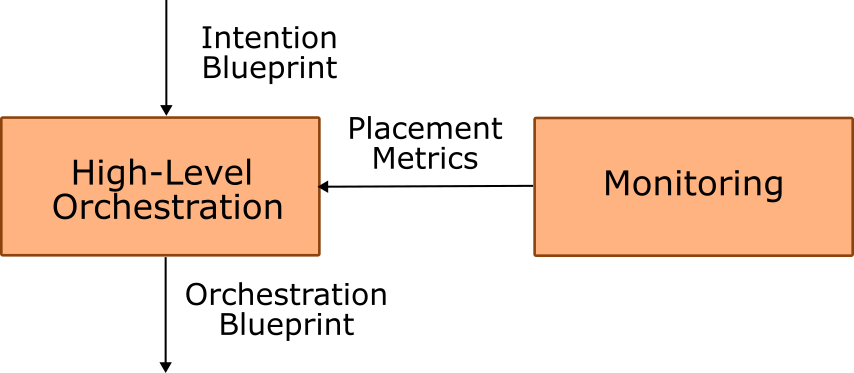 ‹#›
EUCloudEdgeIoT.eu RIA Showcase 26/03/2024
Orchestration Lifecycle and Health Management
Operators paradigm for low-level orchestration.
The orchestration component receives an orchestration blueprint through a Custom Resource.
It updates with infrastructure Blueprints.
It ensures the right infrastructure status.
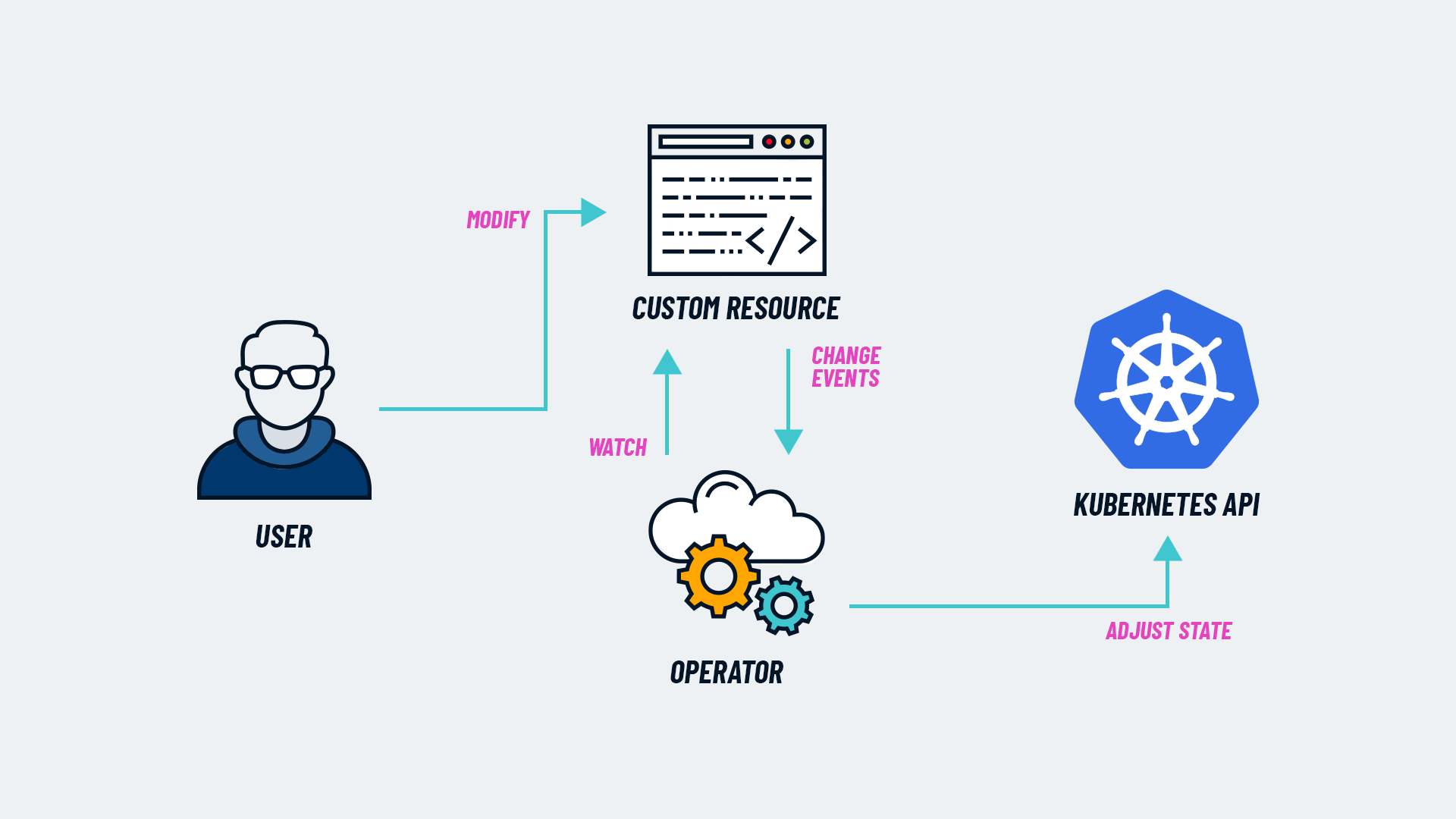 ‹#›
EUCloudEdgeIoT.eu RIA Showcase 26/03/2024
Orchestration Lifecycle and Health Management
A Custom Ressource for orchestration blueprint.
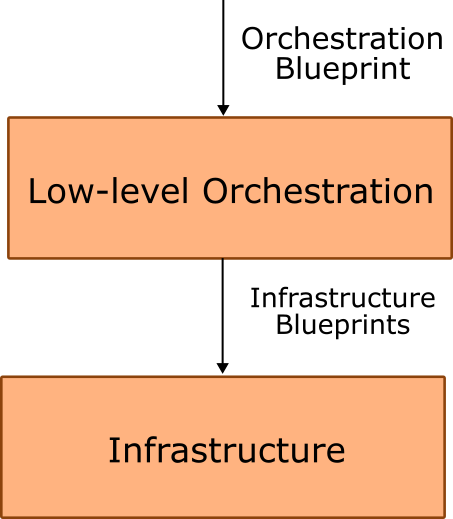 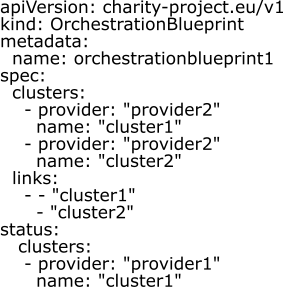 ‹#›
EUCloudEdgeIoT.eu RIA Showcase 26/03/2024
The new paradigm in EUCloudEdgeIoT.eu TF3 WG5
The EUCloudEdgeIoT.eu TF3 WG5 has agreed on the functional view of orchestration building block architecture and follows our proposed paradigm.
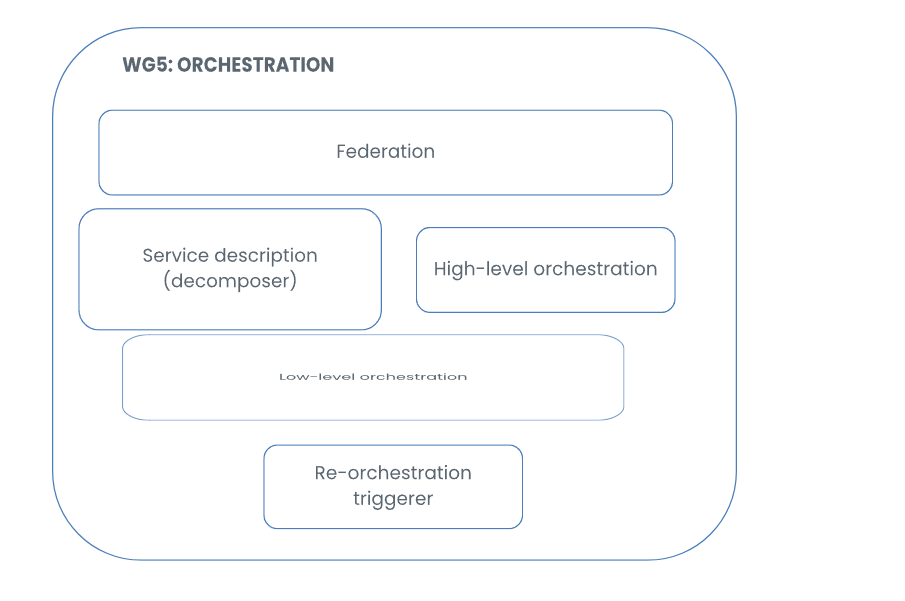 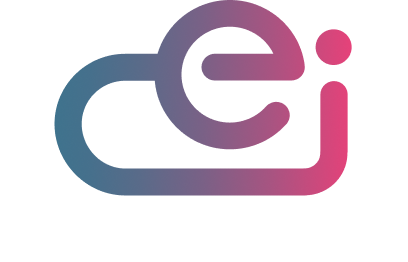 EUCloudEdgeIoT.eu
‹#›
EUCloudEdgeIoT.eu RIA Showcase 26/03/2024
Thank you for your attention!
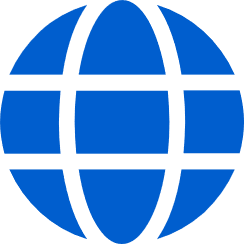 www.charity-project.eu
@CharityProj
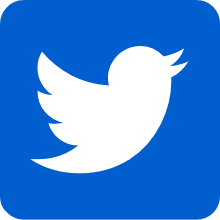 Acknowledgment: The research conducted by CHARITY receives funding from the European Commission H2020 programme under Grant Agreement No 101016509. The European Commission has no responsibility for the content of this presentation.
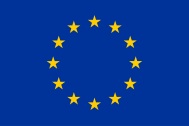 ‹#›
EUCloudEdgeIoT.eu RIA Showcase 26/03/2024